This completed project is worth 100pts.
Digital Photography
Final Exam Review Assignment
DIRECTIONS
Answer the following questions using resources on the class website.  Also, think about what we did, or discussed in class to help answer these questions.
Adobe Photoshop is a…
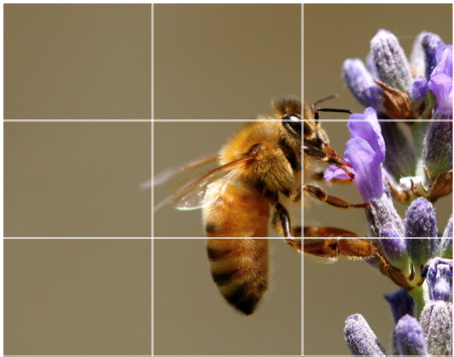 This photo is a good example of the…
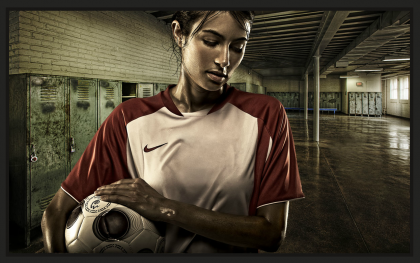 A photo composite is a…
http://thomaslthsdigitalphoto.weebly.com/photo-composite-1---realistic.html
What is camera obscura?
What is a contact sheet?
What are the 6-points in the editing system we used for Camera Raw?
What is light painting?
Is the shutter speed slow or fast when light painting?
What is Macro photography?
How do you “lock” in focus a photo with a digital camera…
http://www.wikihow.com/Take-a-Picture-with-a-Digital-Camera
If you do not “lock” in your focus, this will occur…
http://www.wikihow.com/Take-a-Picture-with-a-Digital-Camera
Pictures that you intend to post on the Internet should have their resolution set to…
http://thomaslthsdigitalphoto.weebly.com/calendar.html

Click on Digital vs. Film from week 2
Resolution is digital photography refers to…
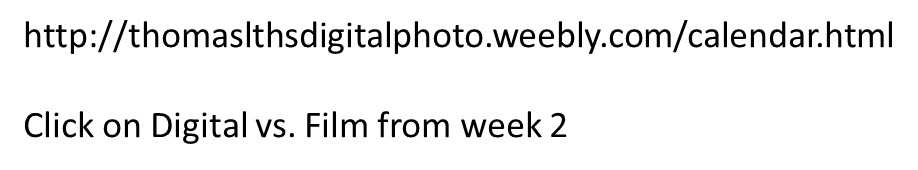 When you print out a digital photo and the pixels per inch are too few, the result will be…
http://thomaslthsdigitalphoto.weebly.com/calendar.html

Click on Digital vs. Film from week 2
The purpose of cropping your digital picture is…
When shooting your photos on a bright sunny day, this is one of the disadvantages…
Depth of Field refers to…
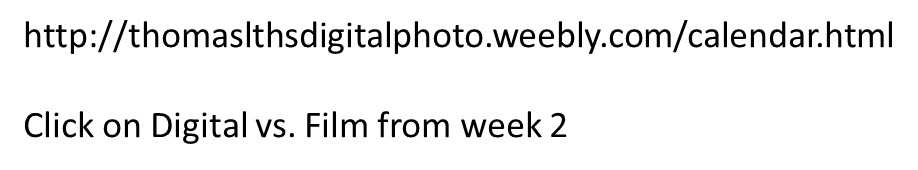 David Hockney created combinations of photos inspired by this art movement:
http://thomaslthsdigitalphoto.weebly.com/hockney-photocubism.html
List 10 Tips for taking better pictures…
http://www.kodak.com/global/en/corp/top10tips/index.jhtml
Turn your flash off in this instance to create a better photo…
http://www.slate.com/articles/technology/technology/2010/10/how_to_take_better_family_photos.html
Portraiture is…
http://thomaslthsdigitalphoto.weebly.com/self-portrait-project.html
The word pixel is a shortened form of these  two words…
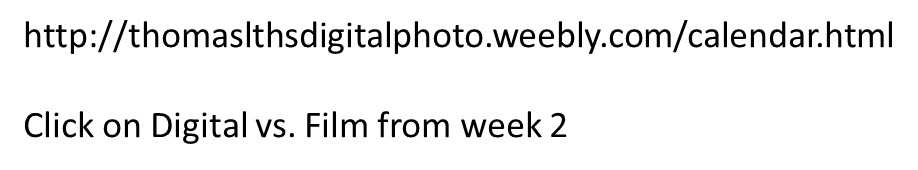 When you print a picture on a ink jet printer and you want bright “shiny” photos, choose this type of paper… highlight the correct answer in Red!
glossy photo paper 
matte  paper
copy paper
none of the above
What commands are used to resize a photo in Photoshop… highlight the correct answer in Red!
Edit > Free Transform 
Edit > Fill
Edit > Change
Redo
This is a key element/s in picture quality in digital camera… highlight the correct answer in Red!
Resolution, and lens quality
memory card
manufacturer
image size
Why would a photographer want to create a pop of color in their photograph…
Digital photos can be… highlight the correct answer in Red!
be shared electronically
be printed 
be digitally manipulated
all of the above
The LCD screen in a digital camera is used for…
http://digital-photography-school.com/should-i-use-the-lcd-or-viewfinder-on-my-digital-camera
A JPG is…
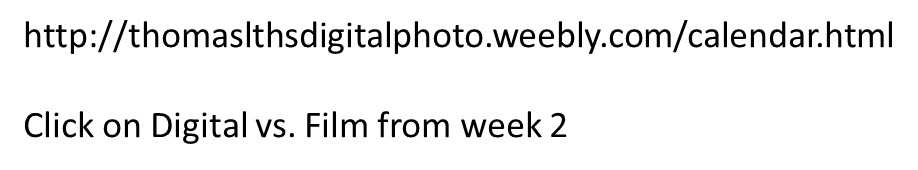 A PSD is…
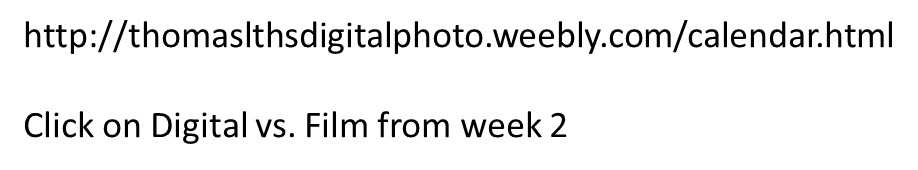 A megabyte is… highlight the correct answer in Red!
an amount of computer memory consisting of one million bytes 
amount of pixels on your screen
resolution of image
memory card resolution
PPI stands for… highlight the correct answer in Red!
pixels pay instead
pixels per inch 
pixels per paper
pixels pixel inch
What are digital images measured in…
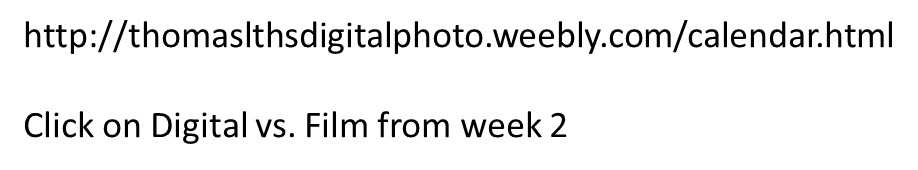 What rule of composition does this image show?
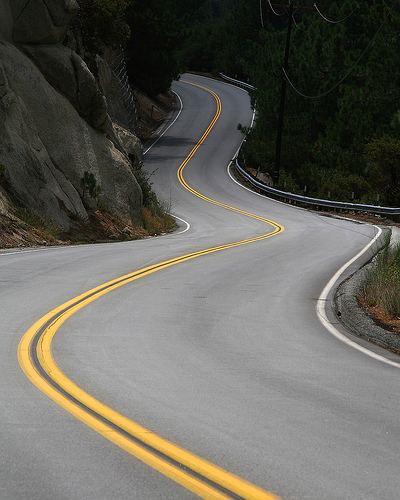 http://thomaslthsdigitalphoto.weebly.com/uploads/9/8/2/3/9823286/photographycompositionassignment.pdf
What rule of composition does this image show?
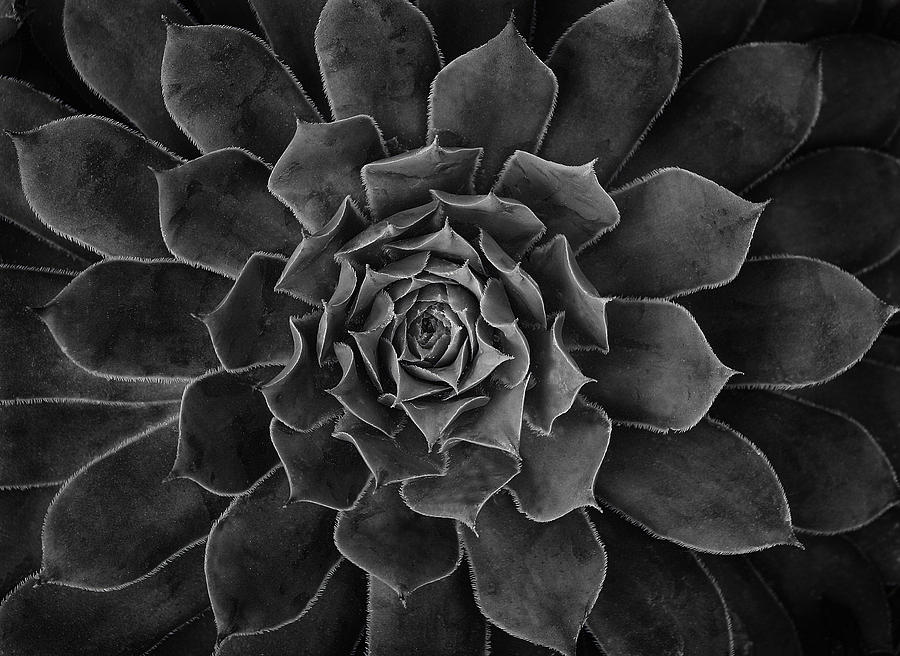 http://thomaslthsdigitalphoto.weebly.com/uploads/9/8/2/3/9823286/photographycompositionassignment.pdf
A pixel is…
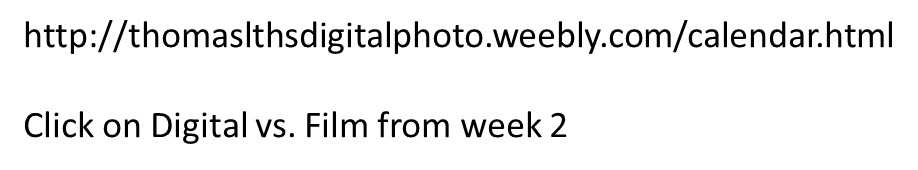 Resolution in digital photography refers to…
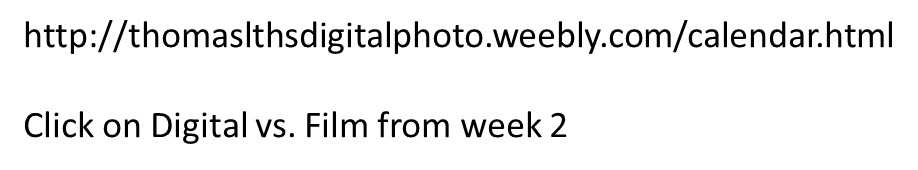 The Exposure Triangle is…
http://thomaslthsdigitalphoto.weebly.com/photography-fundamentals.html
Aperture is…
http://thomaslthsdigitalphoto.weebly.com/photography-fundamentals.html
Shutter Speed is…
http://thomaslthsdigitalphoto.weebly.com/photography-fundamentals.html
What is shallow depth of field?
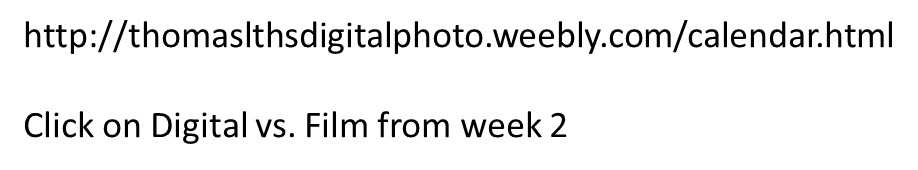 What is deep depth of field?
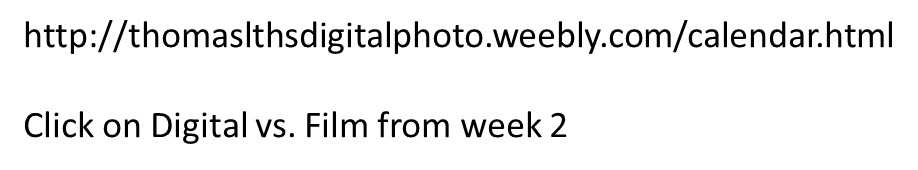 What is abstraction?
http://thomaslthsdigitalphoto.weebly.com/photo-shoots.html
What rule of composition does this photo show?
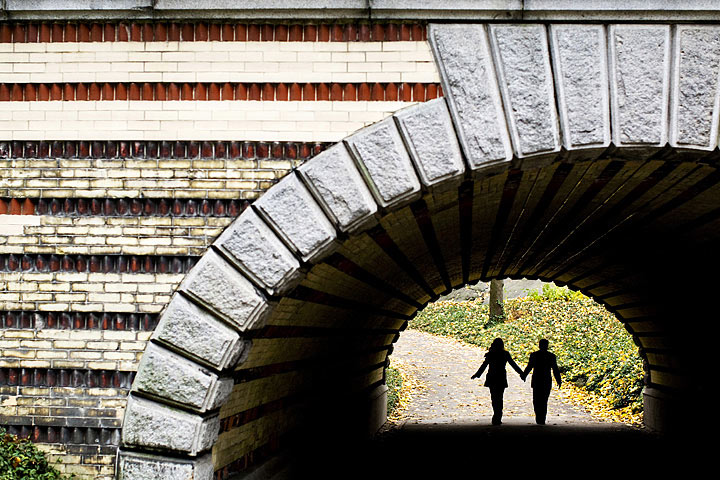 When it comes to technical quality of a photo, name 6 things a photographer should consider?
http://thomaslthsdigitalphoto.weebly.com/journals.html
How do you change the size of an image in photoshop?
What is a double exposure?
http://thomaslthsdigitalphoto.weebly.com/double-exposure.html
What does emotional appeal refer to in photography?
http://thomaslthsdigitalphoto.weebly.com/journals.html
What is a photo essay?
http://thomaslthsdigitalphoto.weebly.com/photo-essay.html
ISO is…
http://thomaslthsdigitalphoto.weebly.com/photography-fundamentals.html
What is the difference between a RAW image and a jpeg?
List the 7 Photography composition rules that we focused on…
http://www.photographymad.com/pages/view/10-top-photography-composition-rules
List the Elements of Photography…
http://thomaslthsdigitalphoto.weebly.com/photography---elements--principles-powerpoint.html
List the Principles of Photography…
http://thomaslthsdigitalphoto.weebly.com/photography---elements--principles-powerpoint.html
Finished?
Save this as YOUR LAST NAME_Final Review presentation to the following location:
V: drive folder > digital photography > class folder > Final Review